CS2910Week 7, Lab
Today
SMTP lab
Tuesday (Either today or yesterday)
Extra office hour at 11 am (right after lab)
Friday
Office hour cancelled
SE-2811
Slide design: Dr. Mark L. Hornick
Content: Dr. Hornick
Errors: Dr. Yoder
1
Muddiest Points
Key: bold – discussed this class; italics – discussed at start; 	underline – discussed in lecture
2
Looking Forward
Cryptography Videos: (From Week 9)
Cryptography in network protocols
Public key cryptography
Modular arithmetic
RSA encryption
Encryption: Plaintext -> Ciphertext
Decryption: Ciphertext -> Plaintext
Both require a "key"
SE-2811
Dr.Yoder
3
Unencrypted SMTP without Authentication
S: 220 aol.com Simple Mail Transfer Service Ready
C: EHLO msoe.edu
S: 250-aol.com greets msoe.edu
S: 250-8BITMIME
S: 250-SIZE
S: 250-DSN
S: 250 HELP
C: MAIL FROM: <smith@msoe.edu>
S: 250 OK
SE-2811
Dr.Yoder
4
Unencrypted SMTP without Authentication (cont.)
C: RCPT TO: <jones@aol.com>
S: 250 OK
C: RCPT TO: <frank@aol.com>
S: 550 No such user here
C: DATA
S: 354 Start email input; end with <CRLF>.<CRLF>
C: Here's my message
C: It's a long one
C: Now I'm done. But does the server know it?
C: .
S: 250 OK
C: QUIT
S: 221 aol.com Service closing transmission channel
SE-2811
Dr.Yoder
5
SMTP with STARTTLS and AUTH LOGIN (1)
S: 220 aol.com ESMTP MAIL Service ready …
C: EHLO msoe.edu
S: 250-aol.com Hello [10.10.10.10]
S: 250-PIPELINING
S: 250-DSN
S: 250-ENHANCEDSTATUSCODES
S: 250-STARTTLS
S: 250-8BITMIME
S: 250 CHUNKING
SE-2811
Dr.Yoder
6
SMTP with STARTTLS and AUTH LOGIN (2)
C: STARTTLS
S: 220 2.0.0 SMTP server ready
---- Everything beyond this point is sent encrypted ----
C: EHLO msoe.edu
S: 250-aol.com Hello [10.10.10.10]
S: 250-PIPELINING
S: 250-DSN
S: 250-ENHANCEDSTATUSCODES
S: 250-AUTH LOGIN
S: 250-8BITMIME
S: 250 CHUNKING
SE-2811
Dr.Yoder
7
SMTP with STARTTLS with AUTH LOGIN (3)
"Username:"
C: AUTH LOGIN
S: 334 VXN1cm5hbWU6
C: c3R1ZGVudEBtc291LmVkdQ==
S: 334 UGFzc3dvcmQ6
C: bW9ua2V5
S: 235 2.7.0 Authentication successful
C: MAIL FROM: <student@msoe.edu>
… (The rest is the same as unencrypted)
"student@msoe.edu"
"Password:"
"monkey"
SE-2811
Dr.Yoder
8
Base64 encoding
https://tools.ietf.org/html/rfc4648#section-4

Use the base64 package, already imported in the lab template.

Use RFC 4648 base-64 encoding, as specified in the latest AUTH LOGIN RFC, RFC 4954. This is the same as the base-64 encoding defined in RFC 3548.
SE-2811
Dr.Yoder
9
Sending/Receiving Encrypted Data in Python
encrypted_socket = ssl.wrap_socket(socket, ssl_version=ssl.PROTOCOL_SSLv23)

# Do use this version (SSLv23)
SE-2811
Dr.Yoder
10
Sending/Receiving Encrypted Data in Python
Some errors if you accidentally receive/send raw/encrypted text when you should send the other:
ssl.SSLZeroReturnError: TLS/SSL connection has been closed (EOF) (_ssl.c:590)
ssl.SSLError: [SSL: UNKNOWN_PROTOCOL] unknown protocol (_ssl.c:590)
ssl.SSLError: [SSL: WRONG_VERSION_NUMBER] wrong version number (_ssl.c:590)

Some errors if you use the wrong protocol:
ssl.SSLZeroReturnError: TLS/SSL connection has been closed (EOF) (_ssl.c:590)
ssl.SSLEOFError: EOF occurred in violation of protocol (_ssl.c:590)
SE-2811
Dr.Yoder
11
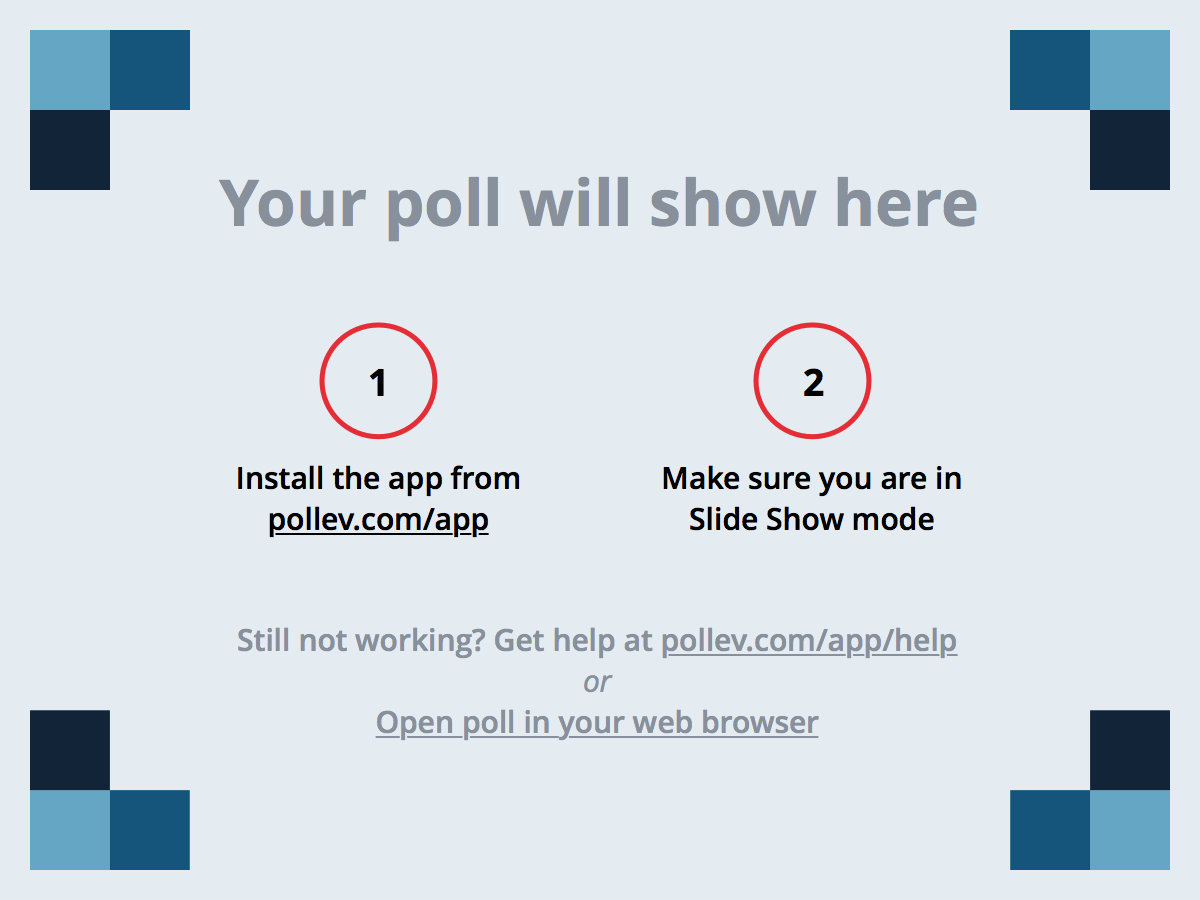 SE-2811
Dr. Josiah Yoder
12